Використання узагальненої формули аналізу беззбитковості для визначення оптимальної ціни
1. Узагальнена формула аналізу беззбитковості
2. Аналіз беззбитковості при незмінних витратах
А) зміна ціни
Б) зміна обсягу продажів
В) зміна контрибуційної маржі
Г) обрахунок зміни прибутку
3. Використання загальної формули беззбитковості при  коректуванні змінних витрат.
4. Використання загальної формули беззбитковості при зміні постійних видатків.
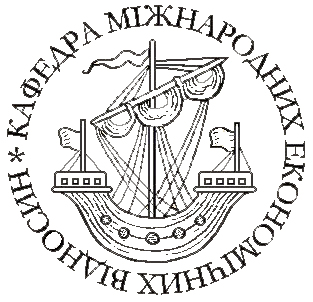 1
Визначення рівня беззбитковості при початковому встановлені ціни
2
Приклад аналізу існуючих цін
Q = 12 000 шт.
P = 300 ₴
VC = 100 ₴
AFC = 450 000 ₴
3
Приклад аналізу існуючих цін
4
Приклад аналізу існуючих цін
5
Приклад аналізу існуючих цін
Q = 12 000 шт. – базовий рівень продажу
P = 300 ₴
VC = 100 ₴
AFC = 450 000 ₴
6
Приклад аналізу існуючих цін
Критичний рівень продажу (ВЕ) - рівень, на який мають зрости продажі, щоб окупити додаткові витрати.
 
ВЕ = 2250
 
Новий рівень продажу = 12 000 + 2 250 = 14 250 шт.
7
Приклад аналізу існуючих цін
8
1 крок. Зміна контрибуційної маржі
СМ = СМн – СМб

2 крок. Зміна сукупного  граничного доходу
СМ * BS
9
10
Приклад аналізу існуючих цін
11
Загальна формула аналізу беззбитковості
12
Критичний обсяг продажу у відсотках
13
Аналіз беззбитковості при зміні ціни
14
Аналіз беззбитковості при зміні ціни
15
Аналіз беззбитковості при зміні ціни
16
Аналіз беззбитковості при зміні ціни
17
Аналіз беззбитковості при зміні ціни
18
Аналіз беззбитковості при зміні ціни
19
Таблиця 1 – Вплив зміни ціни на рівень беззбитковості
20
Зміна базового обсягу продажу
21
Зміна базового обсягу продажу
22
Таблиця 2 – Вплив зміни базового обсягу продажів на досягнення беззбитковості
23
Зміна контрибуційної маржі
24
25
26
27
28
Таблиця 3 – Вплив контрибуційної маржі на рівень беззбитковості
29
Таблиця 4 – Зміна обсягу продажу (у %) для досягнення беззбитковості за різних контрибуційних марж
30
Зміна у прибутках = (Очікувана зміна продажів – ВЕ)* СМ
BE=100
Очікувана зміна продажів = 120
СМ = 14 грн.


Зміна у прибутках = (120-100)*14 = +280
31
Зміна у прибутках = (Очікувана зміна продажів – ВЕ)* СМ
32
Зміна у прибутках = (Очікувана зміна продажів – ВЕ)* СМ
33
Використання загальної формули беззбитковості при  коректуванні змінних витрат
І. Змінні витрати є незалежними від ціни
34
Використання загальної формули беззбитковості при  коректуванні змінних витрат
І. Змінні витрати є незалежними від ціни
35
Використання загальної формули беззбитковості при  коректуванні змінних витрат
І. Змінні витрати є незалежними від ціни
36
Використання загальної формули беззбитковості при  коректуванні змінних витрат
ІІ. Змінні витрати прив’язані до зміни ціни
37
Використання загальної формули беззбитковості при  коректуванні змінних витрат
ІІ. Змінні витрати прив’язані до зміни ціни
38
Використання загальної формули беззбитковості при зміні постійних видатків
Рис. 1 – Зростання постійних видатків зі збільшенням обсягів продажу.
39
Рис . 2 - Облік видатків за видами діяльності виробника устаткування
40
Зміна постійних витрат
41
Зміна постійних витрат
42
Зміна постійних витрат
43
Зміна постійних витрат
44
Зміна постійних витрат
45